Главная страница
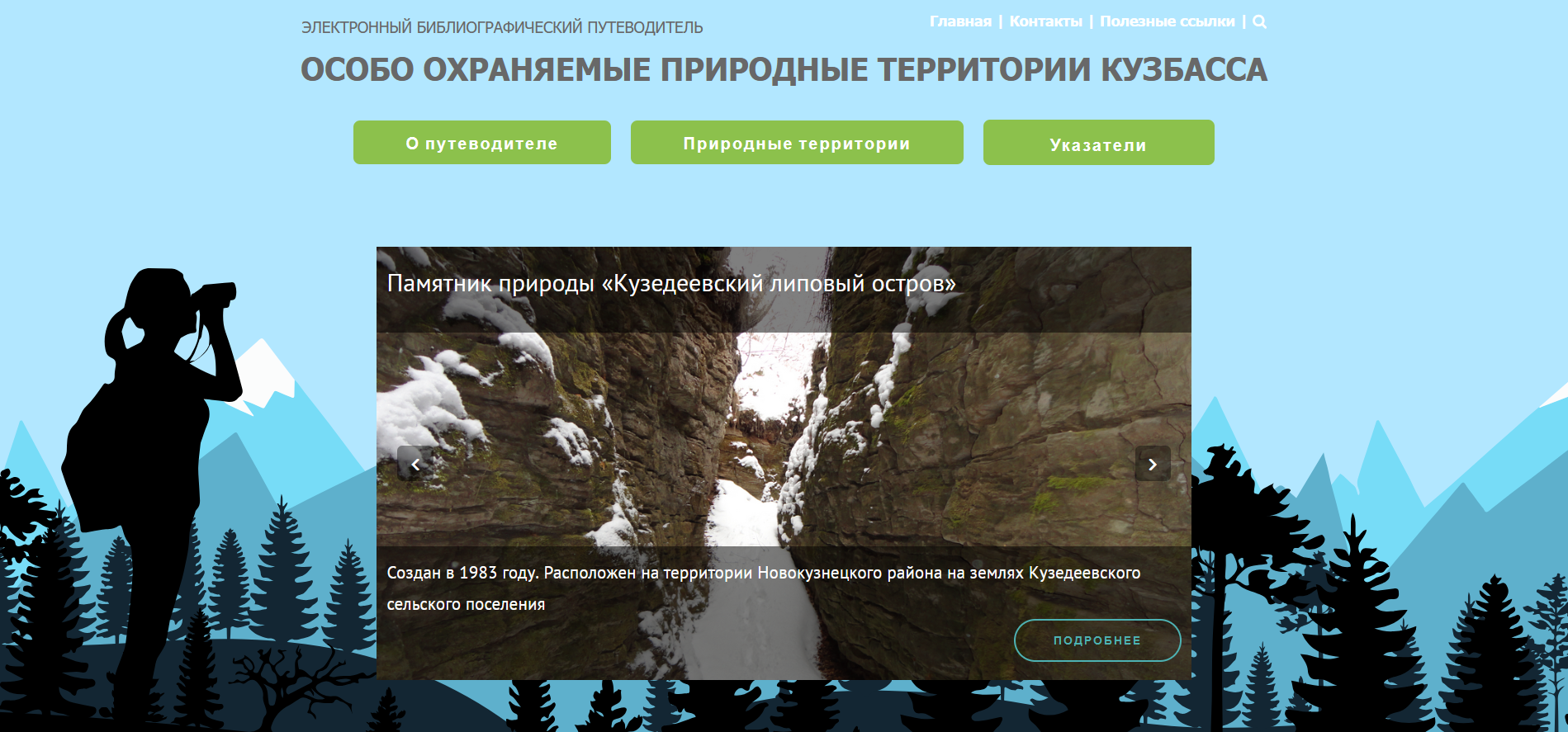 Кузнецкий Алатау
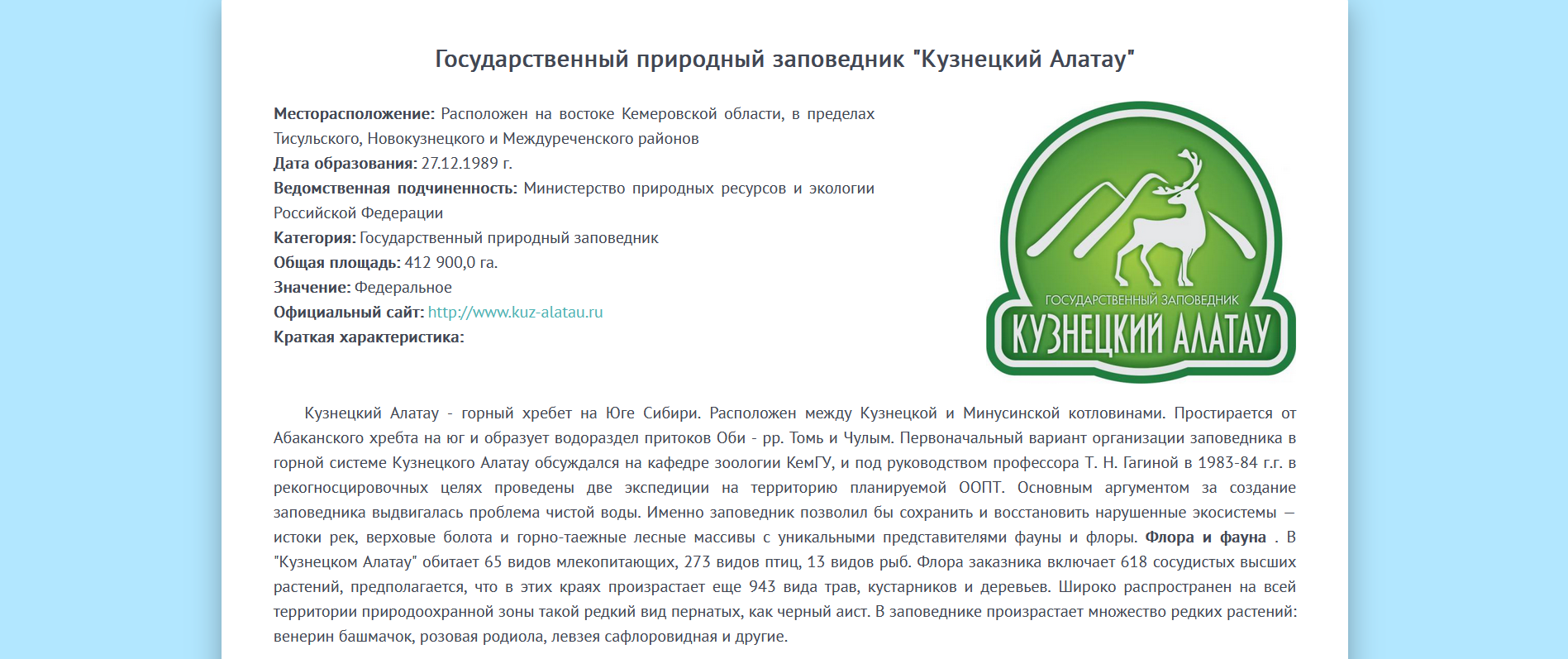 Шорский национальный парк
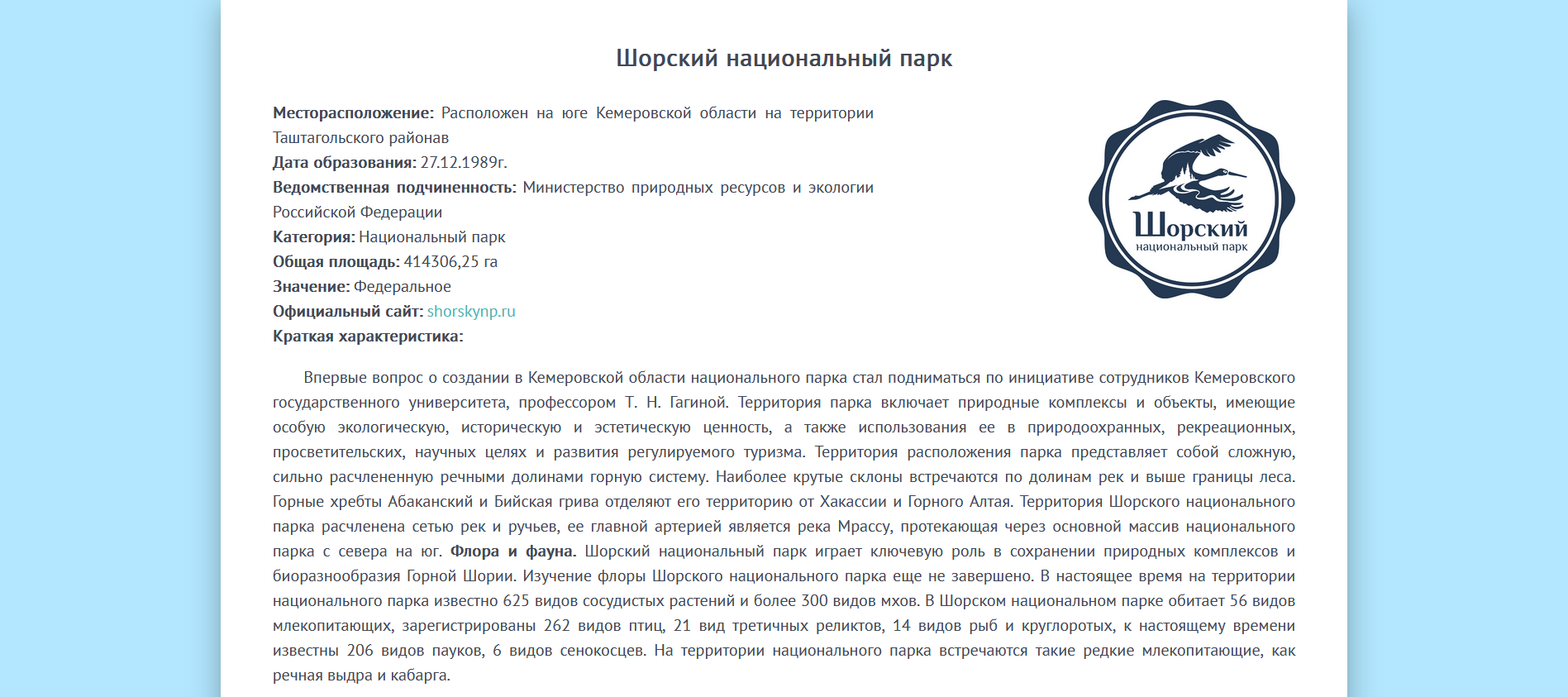 Полезные ссылки
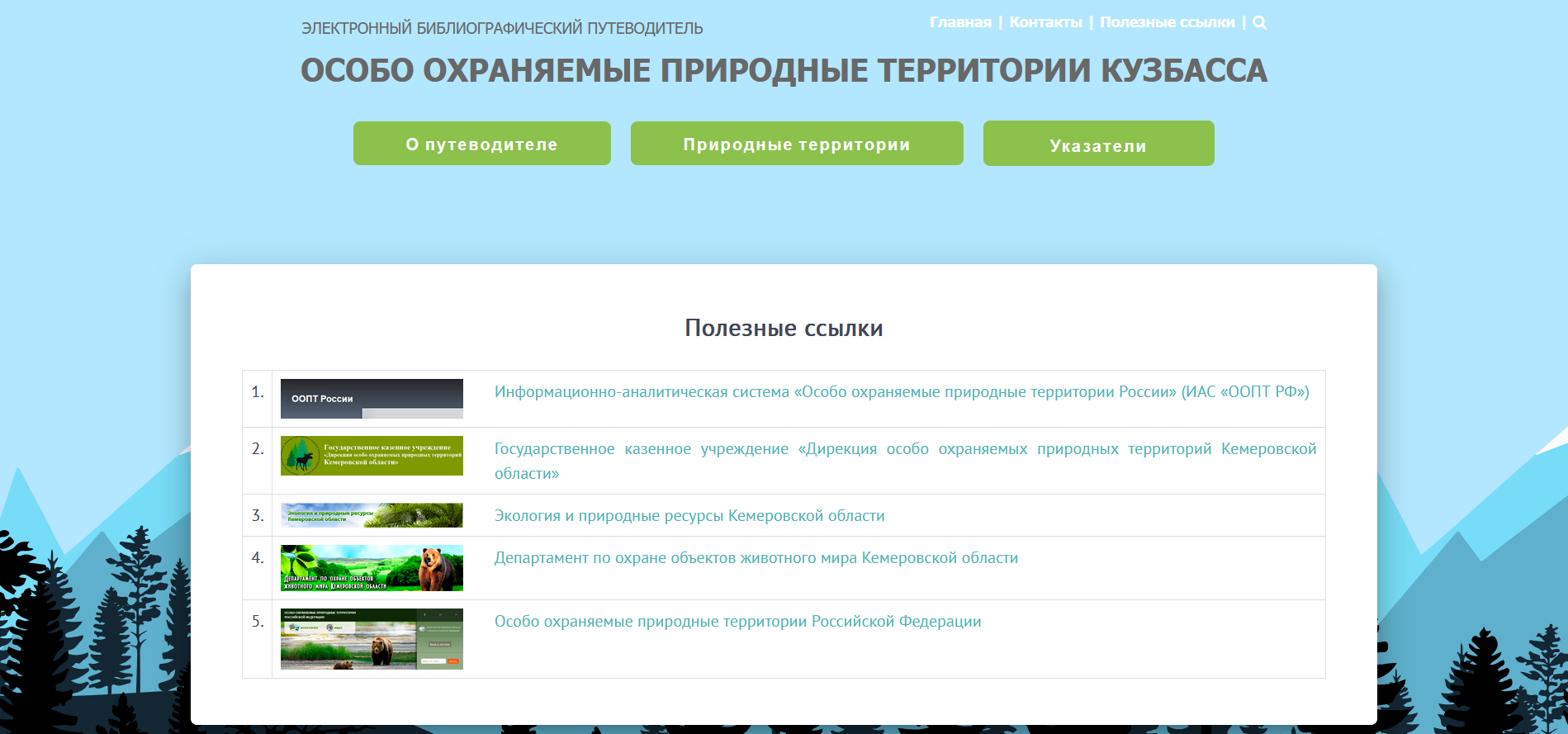